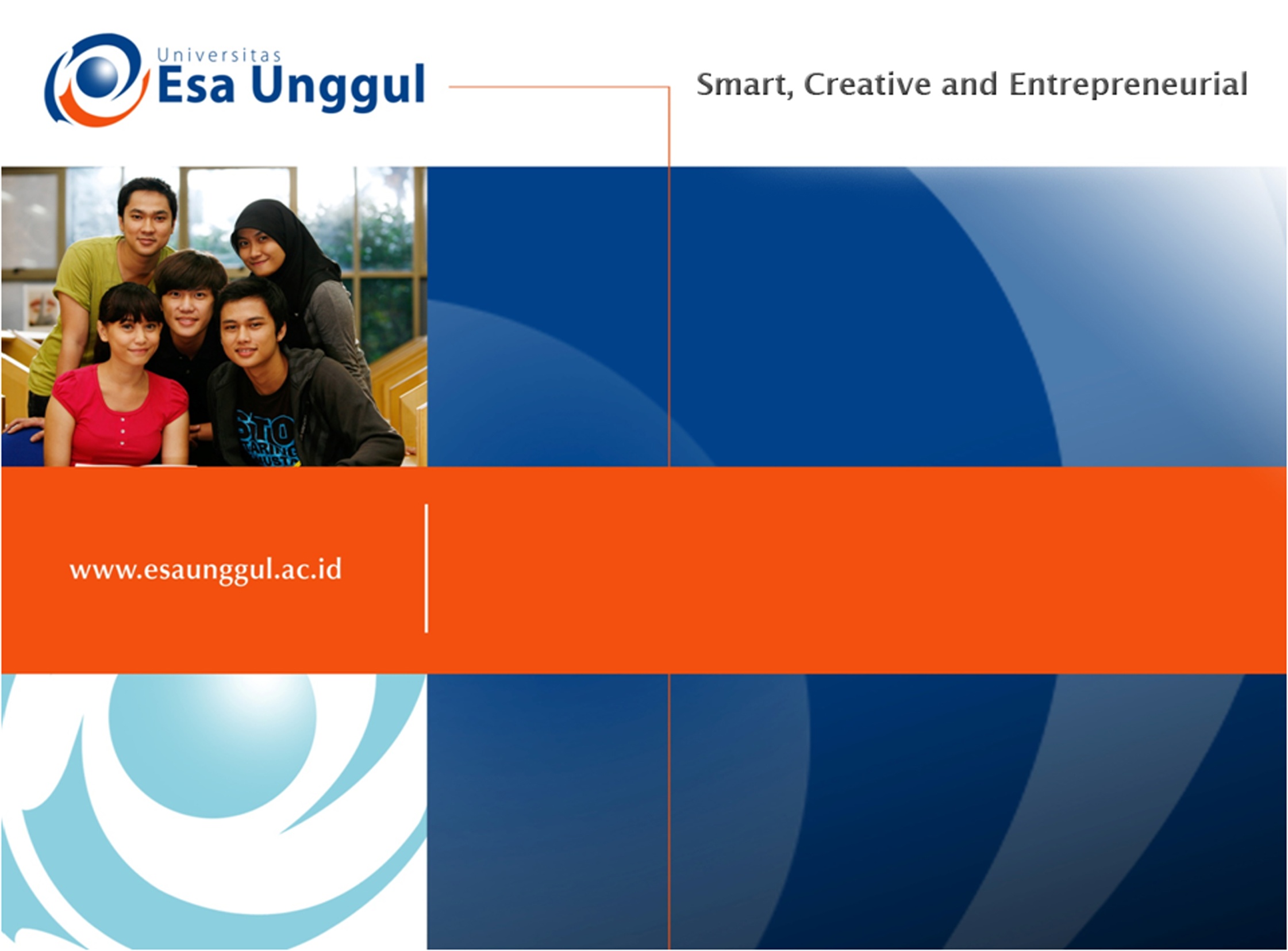 BASIC GRAMMAR
WEEK 13: Causative
NURYANSYAH ADIJAYA, M.Pd.
PENDIDIKAN BAHASA INGGRIS, FKIP
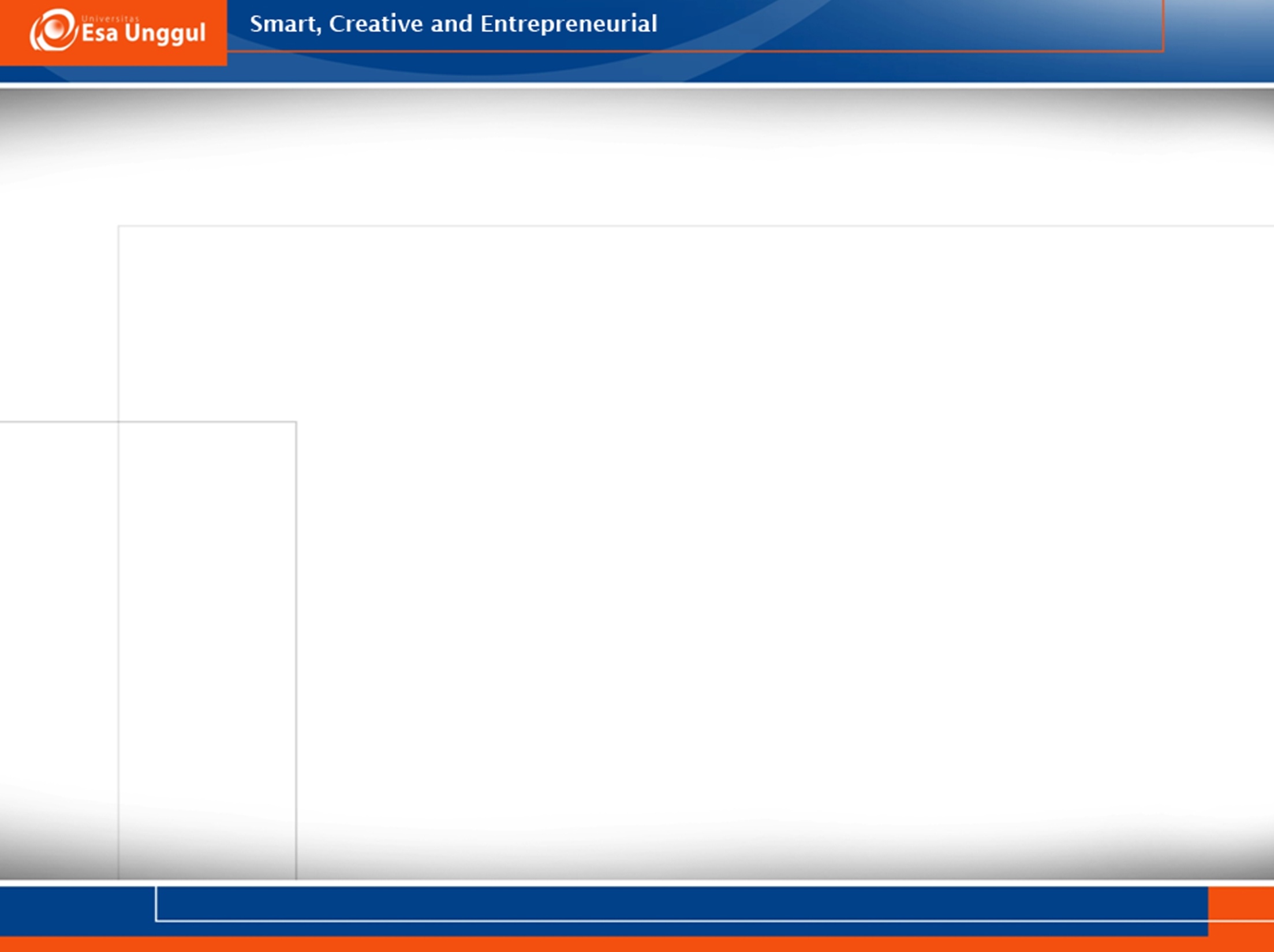 Learning Objective
Students are able to Identify and construct a sentence by using causative form
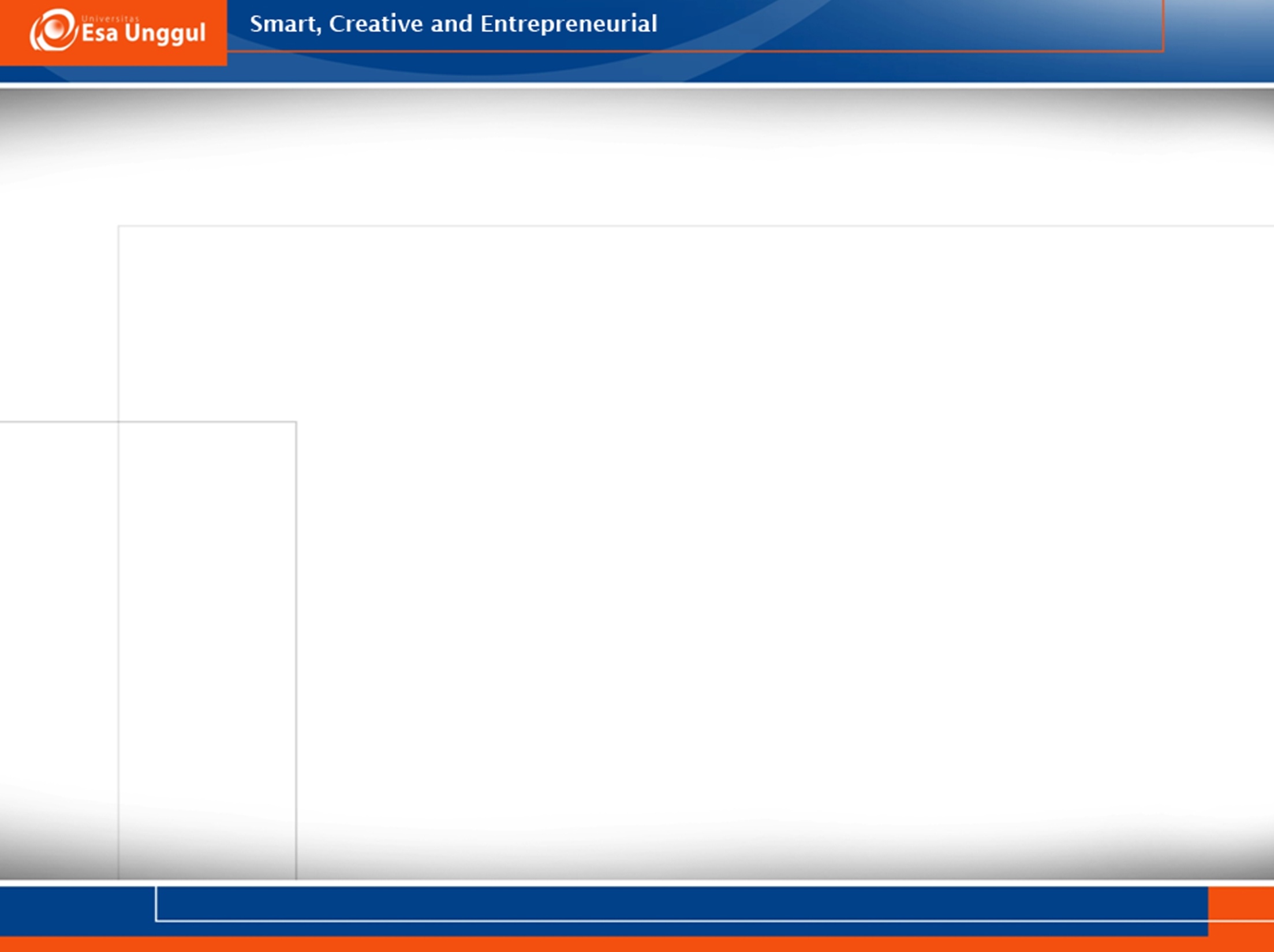 Causative
is a form in English sentence that indicates someone to do something.
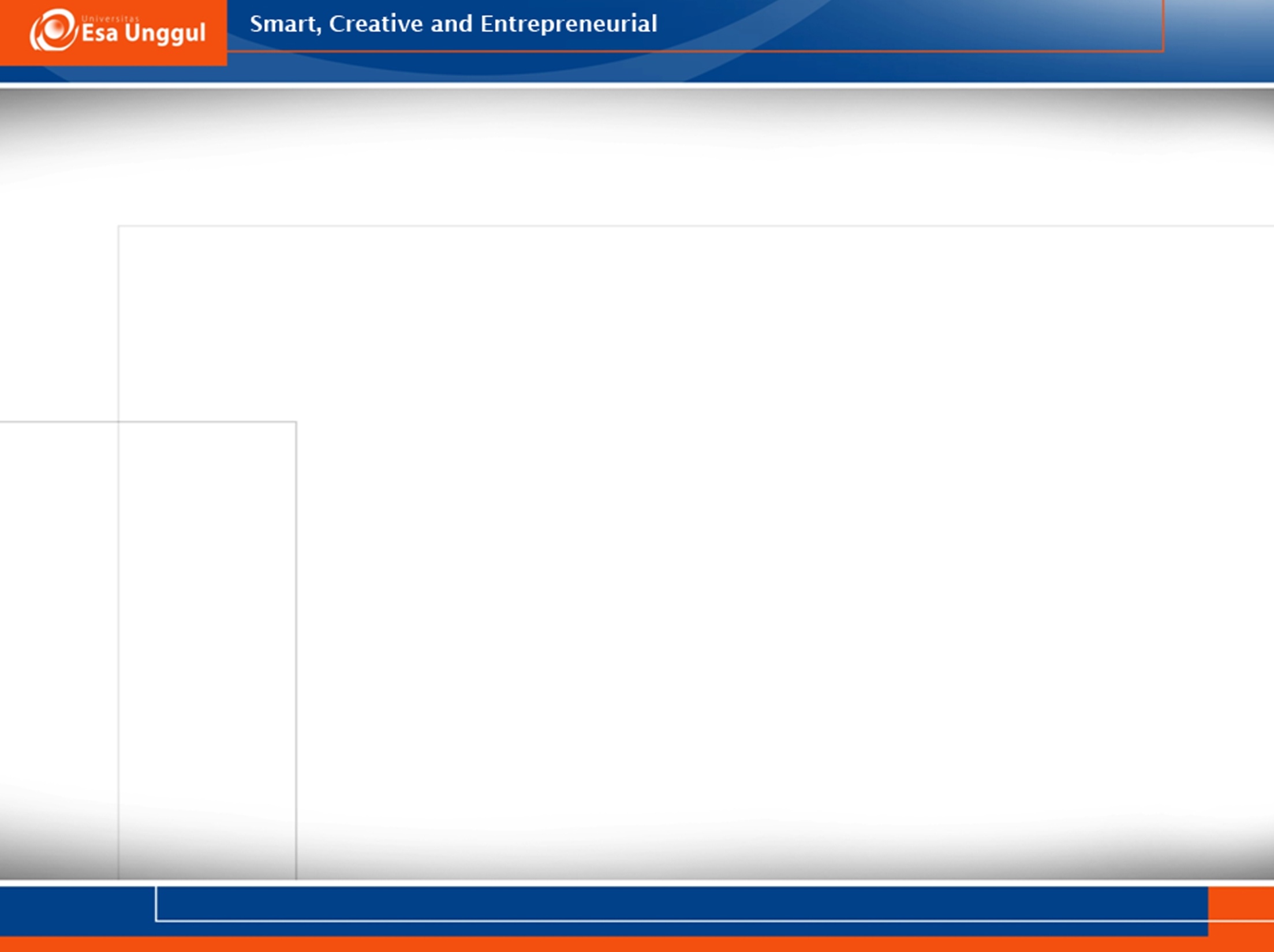 Using Causative Verb: Have, Make, Get
(a) I made my brother carry my suitcase.
(b) I had my brother carry my suitcase.
(c) I got my brother to carry my suitcase.
FORMS
X makesY do something. (simple form)
X has Y do something. (simple form)
X gets Y to do something. (infinitive)
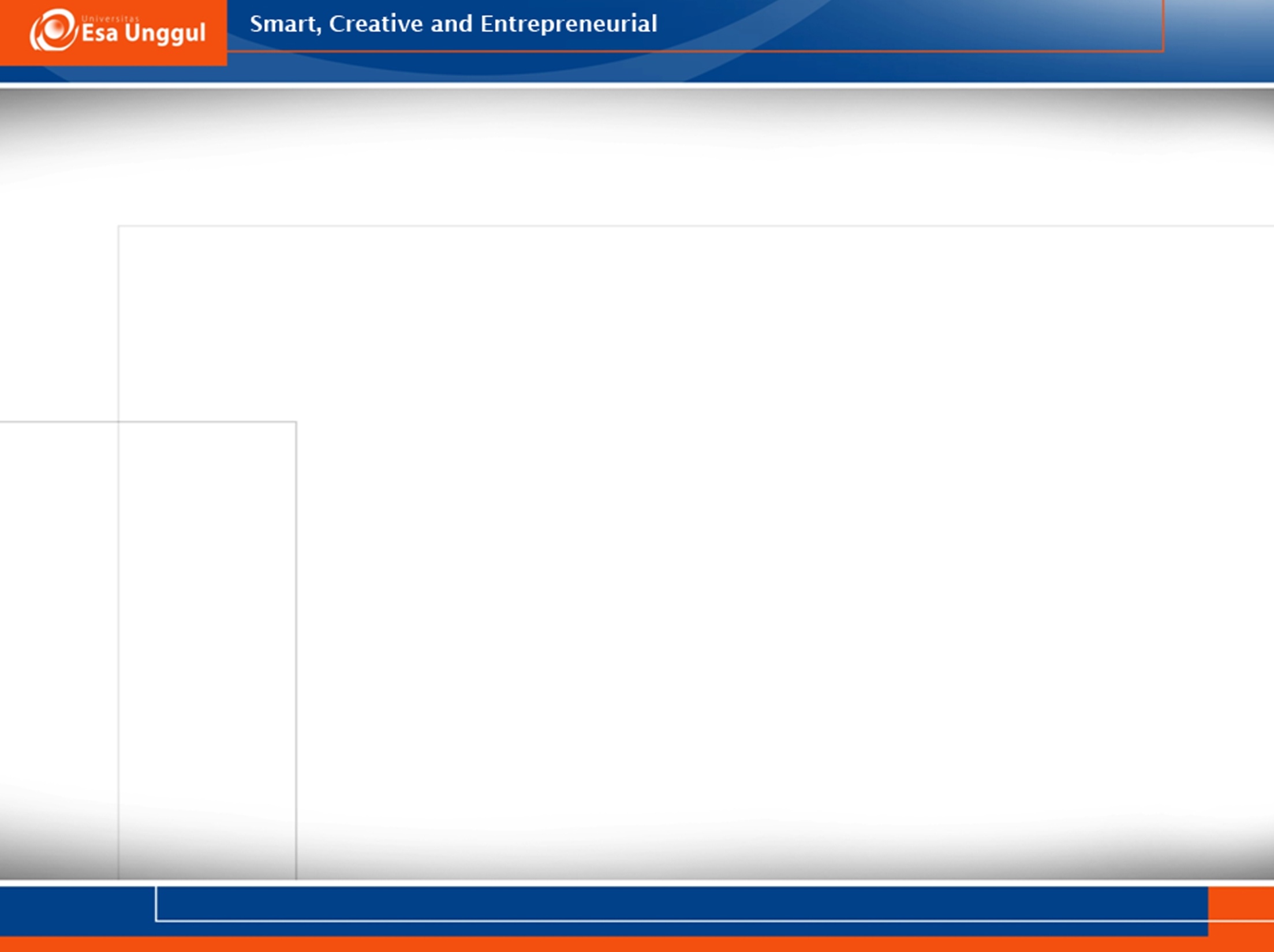 Explanation
Make, have, and get can be used to express the idea
that "X" causes "Y" to do something. When they are
used as causative verbs, their meanings are similar but
not identical. In (a): My brother had no choice. I
insisted that he carry my suitcase. In (b): My brother
carried my suitcase because I asked him to. In (c): I
managed to persuade my brother to carry my suitcase.
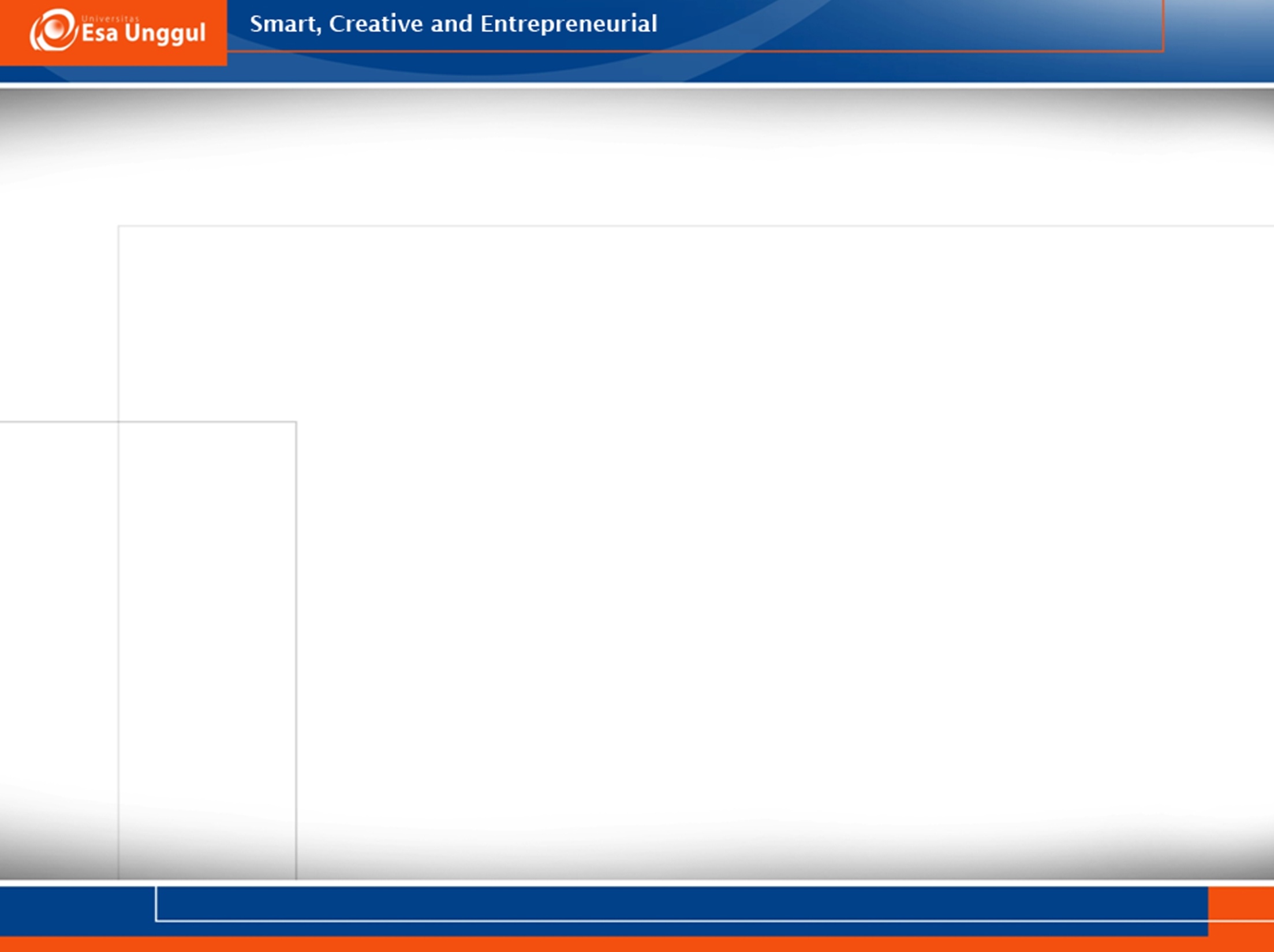 Causative Make
CAUSATIVE MAKE
(d) Mrs. Lee made her son clean his room.
(e) Sad movies make me cry.
Causative make is followed by the simple form of a
verb, not an infinitive. (INCORRECT: She made him to
clean his room.) Make gives the idea that "X" forces
"Y" to do something. In (d): Mrs. Lee's son had no
choice.
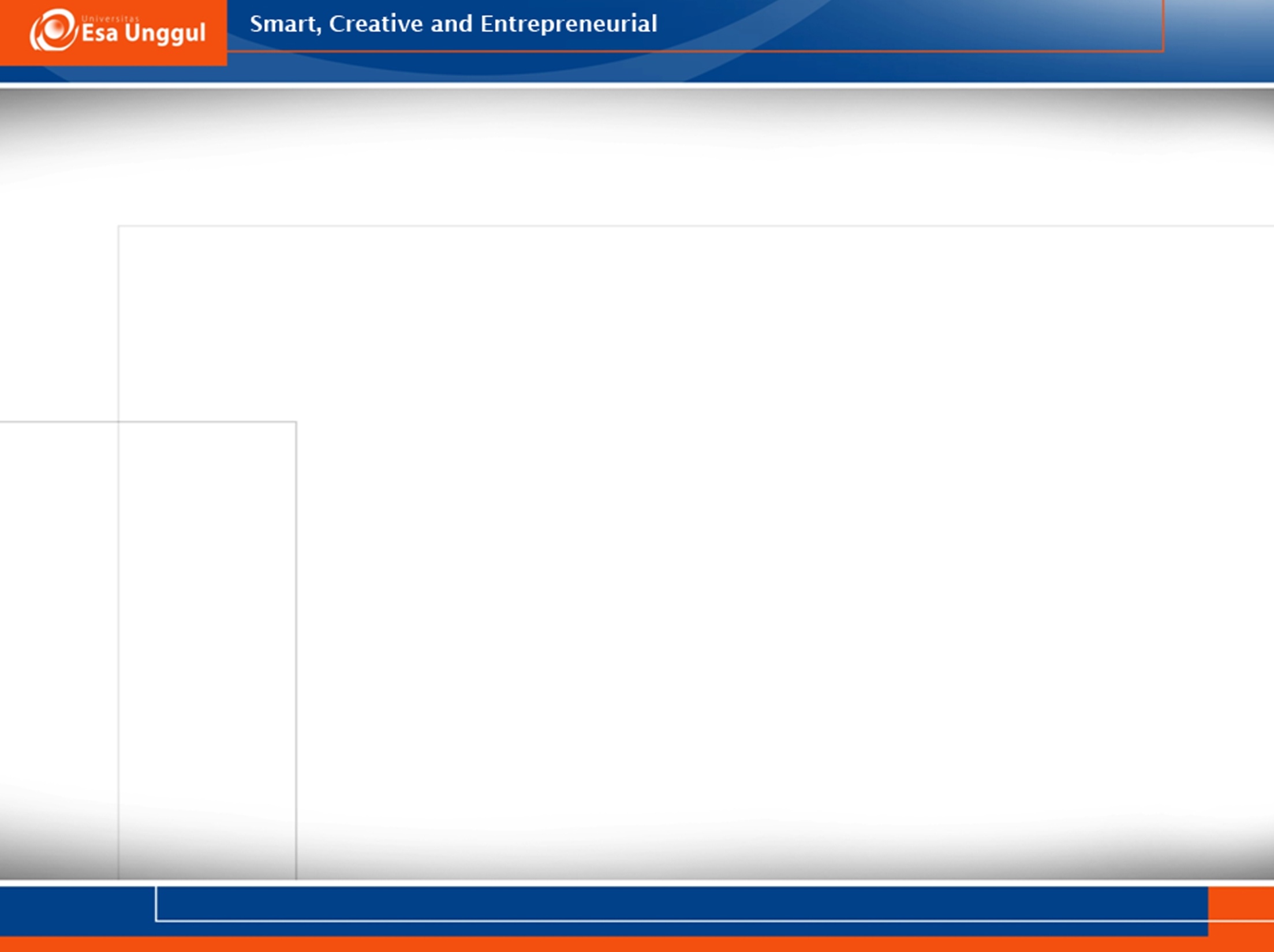 Causative Have
CAUSATIVE HAVE
(f) I had the plumber repair the leak.
(g) Jane had the waiter bring her some tea.
Causative have is followed by the simple form of a
verb, not an infinitive. (INCORRECT: I had him to repair
the leak.) Have gives the idea that "X" requests "Y"
to do something. In (f):The plumber repaired the
leak because I asked him to.
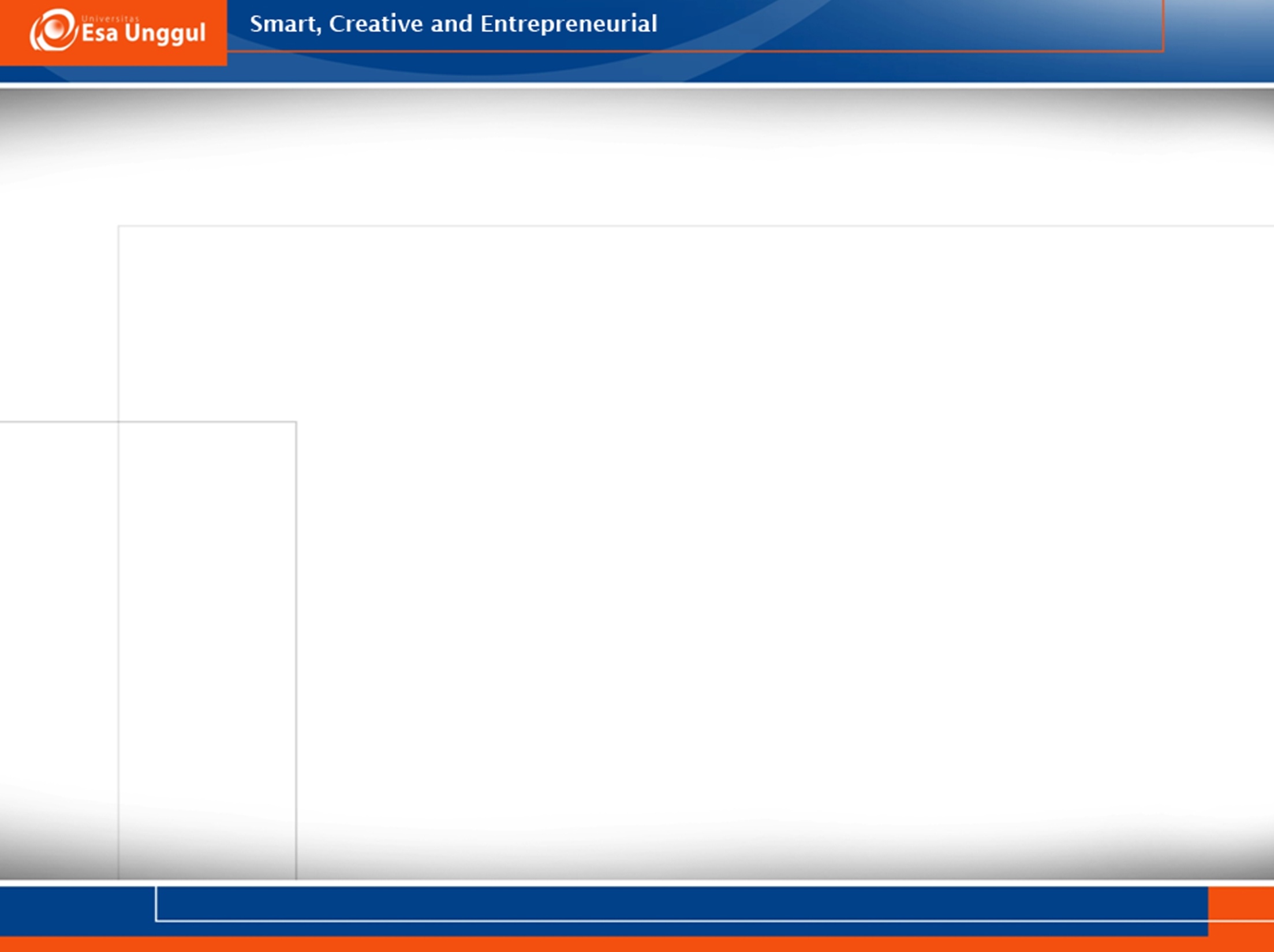 Causative Get
CAUSATIVE GET
(h) The students got the teacher to dismiss class early.
(i) Jack got his friends to play soccer with him after school.

Causative get is followed by an infinitive. Get gives
the idea that "X" persuades "Y" to do something. In
(h): The students managed to persuade the teacher to
let them leave early.
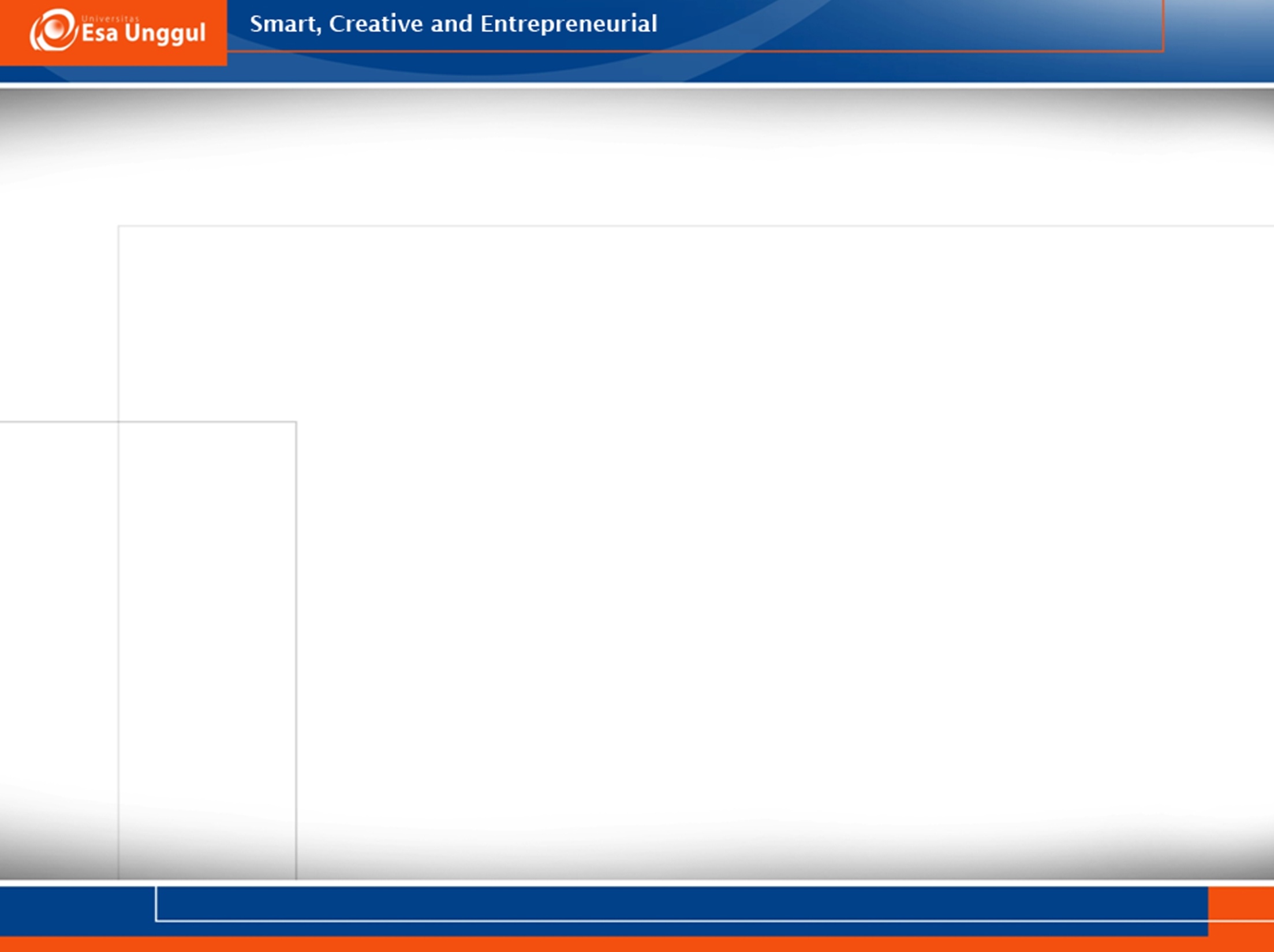 PASSIVE CAUSATIVES
PASSIVE CAUSATIVES
( j ) I had my watch repaired (by someone).
(k) I got my watch repaired (by someone).

The past participle is used after have and get to give
a passive meaning. In this case, there is usually little
or no difference in meaning between have and get.
In ( j ) and (k): I caused my watch to be repaired by
someone.
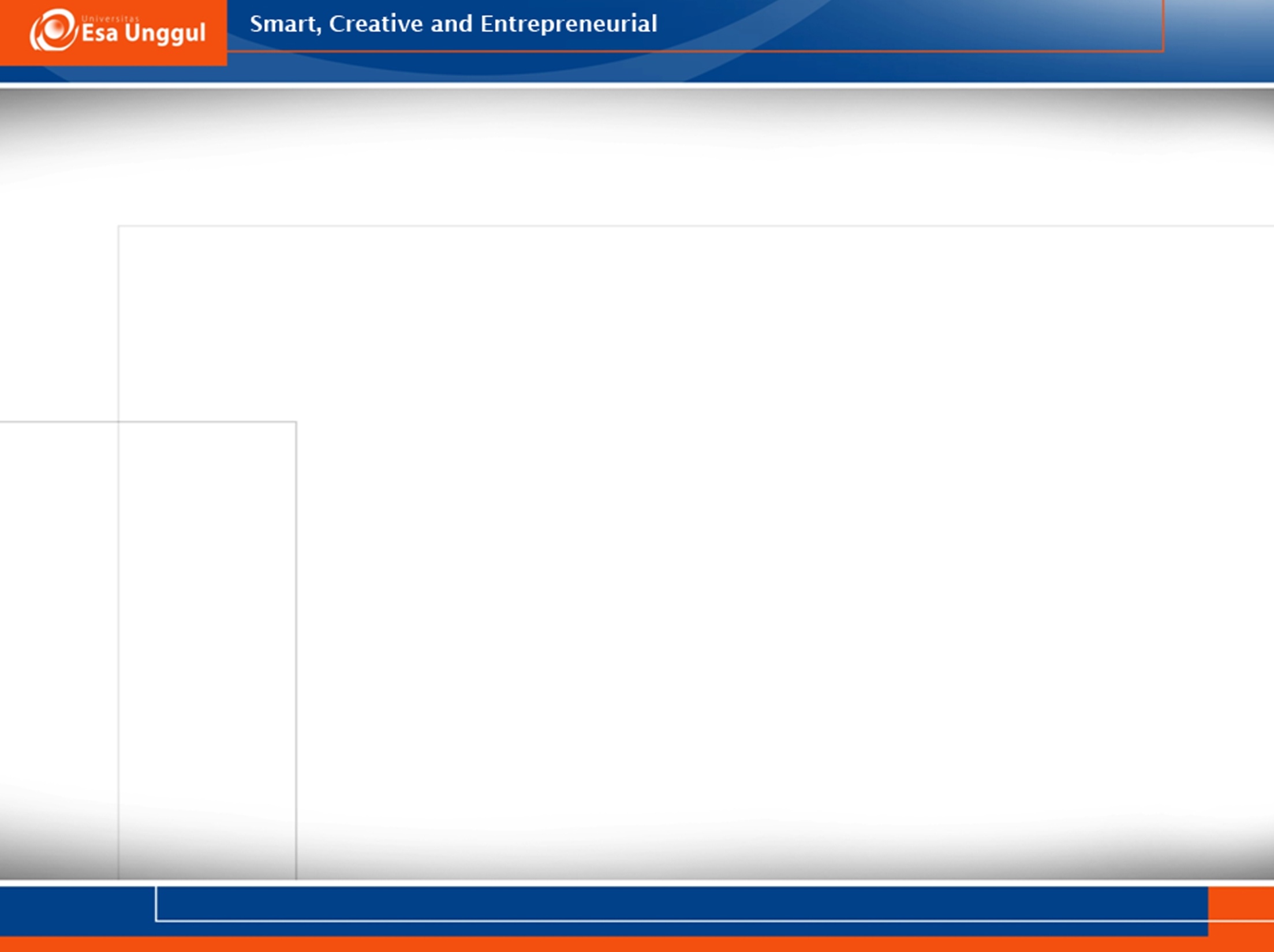 Exercises
Directions: Complete the sentences with the words in parentheses.
1. The doctor made the patient (stay).... Stay in bed.
2. Mrs. Crane had her house (paint) painted.....
3. The teacher had the class (write) ......a 2000-word research paper.
4. I made my son (wash) ......the windows before he could go outside
to play.
5. Kostas got some kids in the neighborhood (clean)...... out his garage
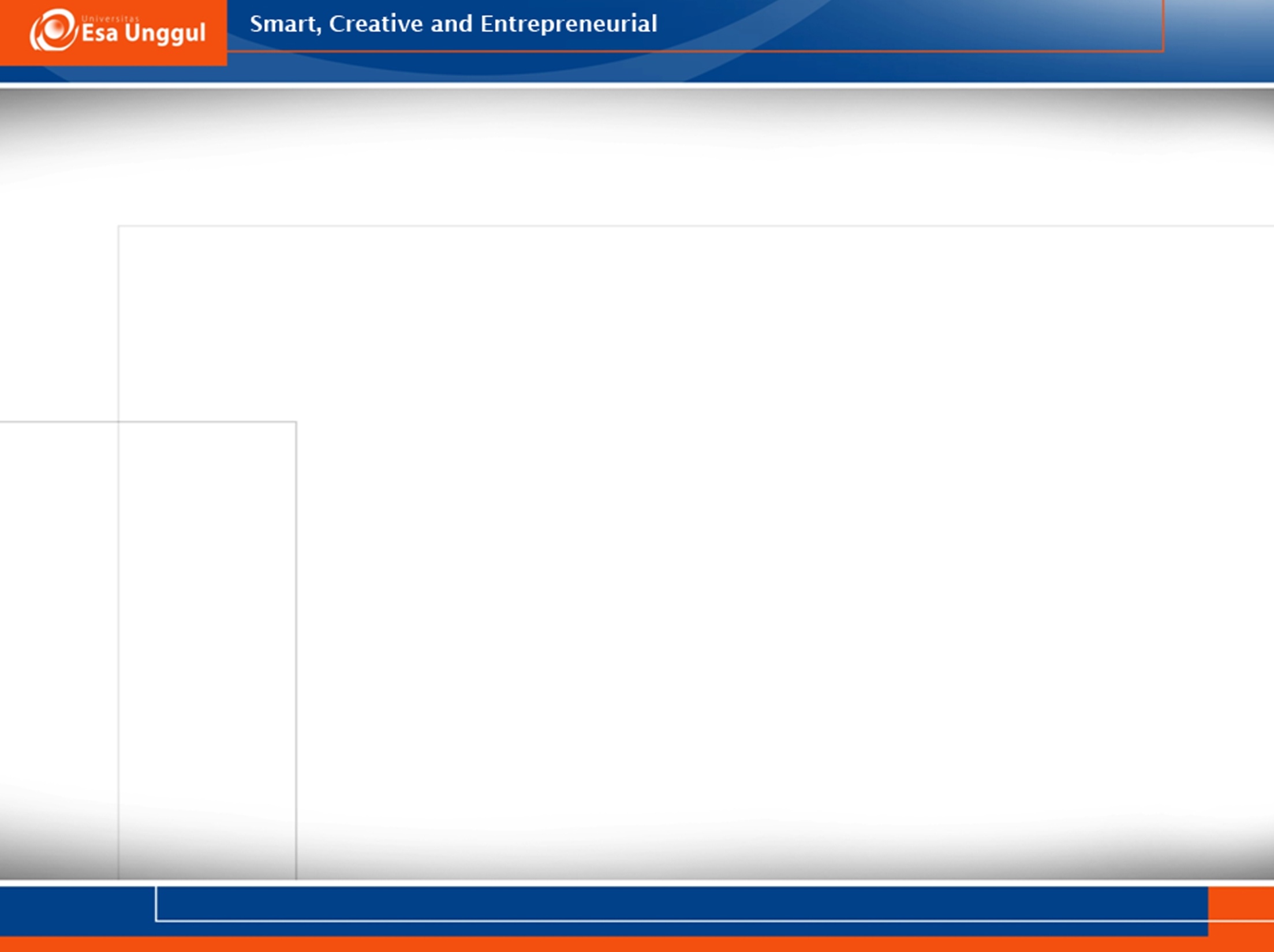 Exercises
EXERCISE 24. Error analysis: gerunds, infinitives, causatives. (Chapters 14 and 15)
Directions: Correct the errors.
1. My parents made me to promise to write them once a week.
2. I don't mind to have a roommate.
3. Most students want return home as soon as possible.
4. When I went to shopping last Saturday, I saw a man to drive his car onto the sidewalk.
5. I asked my roommate to let me to use his shoe polish.
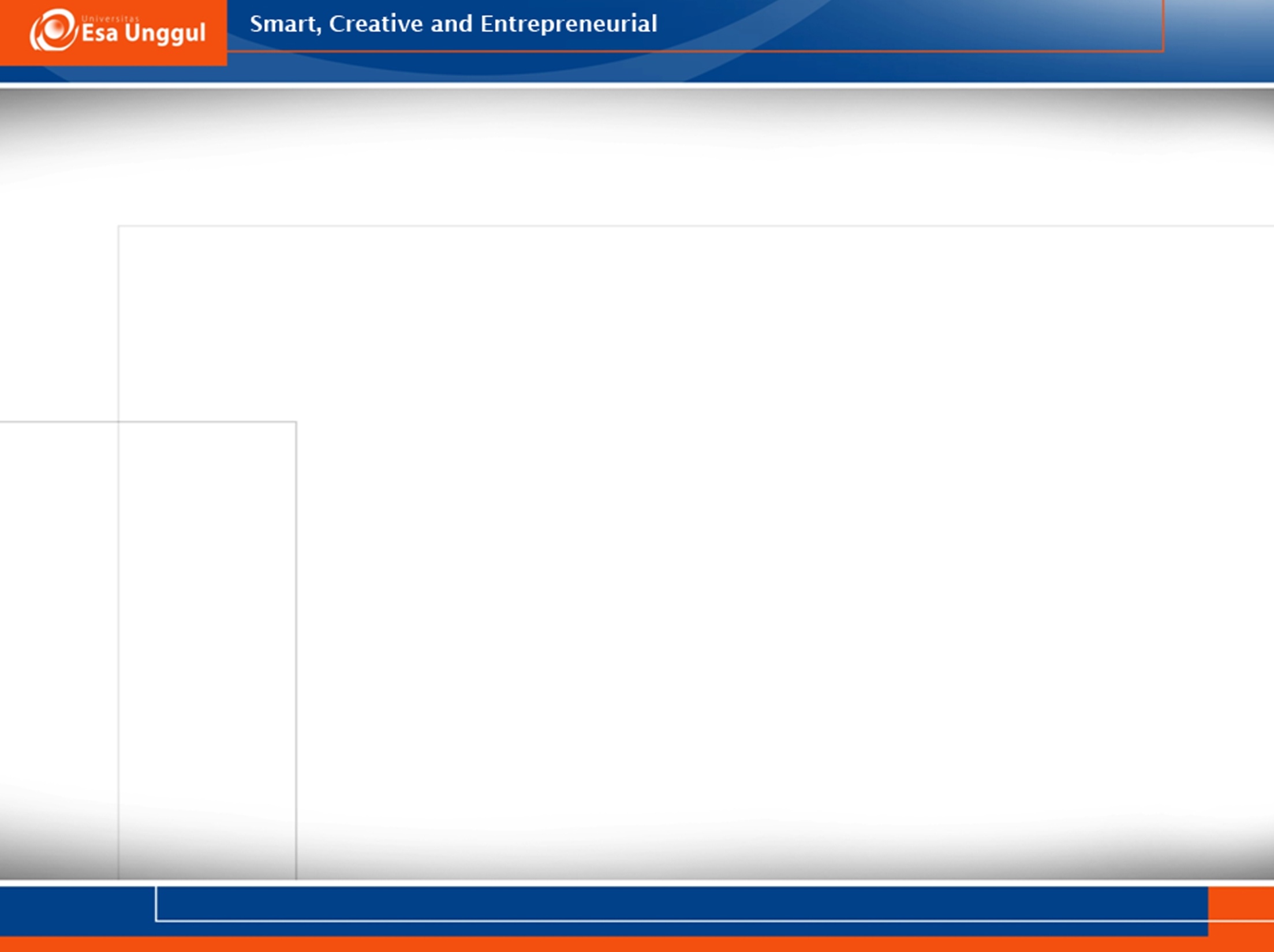 References
Azar. B.S. (2012). Understanding and Using English 	Grammar, Third Edition. New York: Pearson Education  
Seaton Anne and Y.H. Mew (2007) Basic English Grammar: 	book 1. USA: Saddleback Educational Publishing.
Seaton Anne and Y.H. Mew (2007) Basic English Grammar: 	book 2. USA: Saddleback Educational Publishing.
Swan, Michael and Catherine. W. (2011). Oxford English 	Grammar Course: Intermediate. UK:OUP.
Ward, Cristopher. (2003). Have Teachers Ever Changed Their 	Attitude to Grammar. Singapore: SEAMEO Regional 	Language Center.